The Johnson Times
Week of October 29th
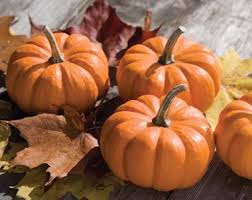 Game Plan: Specials
Monday- Spanish
Tuesday- P.E.
Wednesday- art
Thursday- chess
Friday- music
Notes from the teacher
Iready is up and running, please have your child complete 45 minutes of both math and reading each week. Their login information is written in their agenda. I will be counting the 45 minutes for each subject as a class work grade.


. 10-31- character dress up day- students can dress up as their favorite story book character. They need to bring a book that goes along with it.
jnsjk